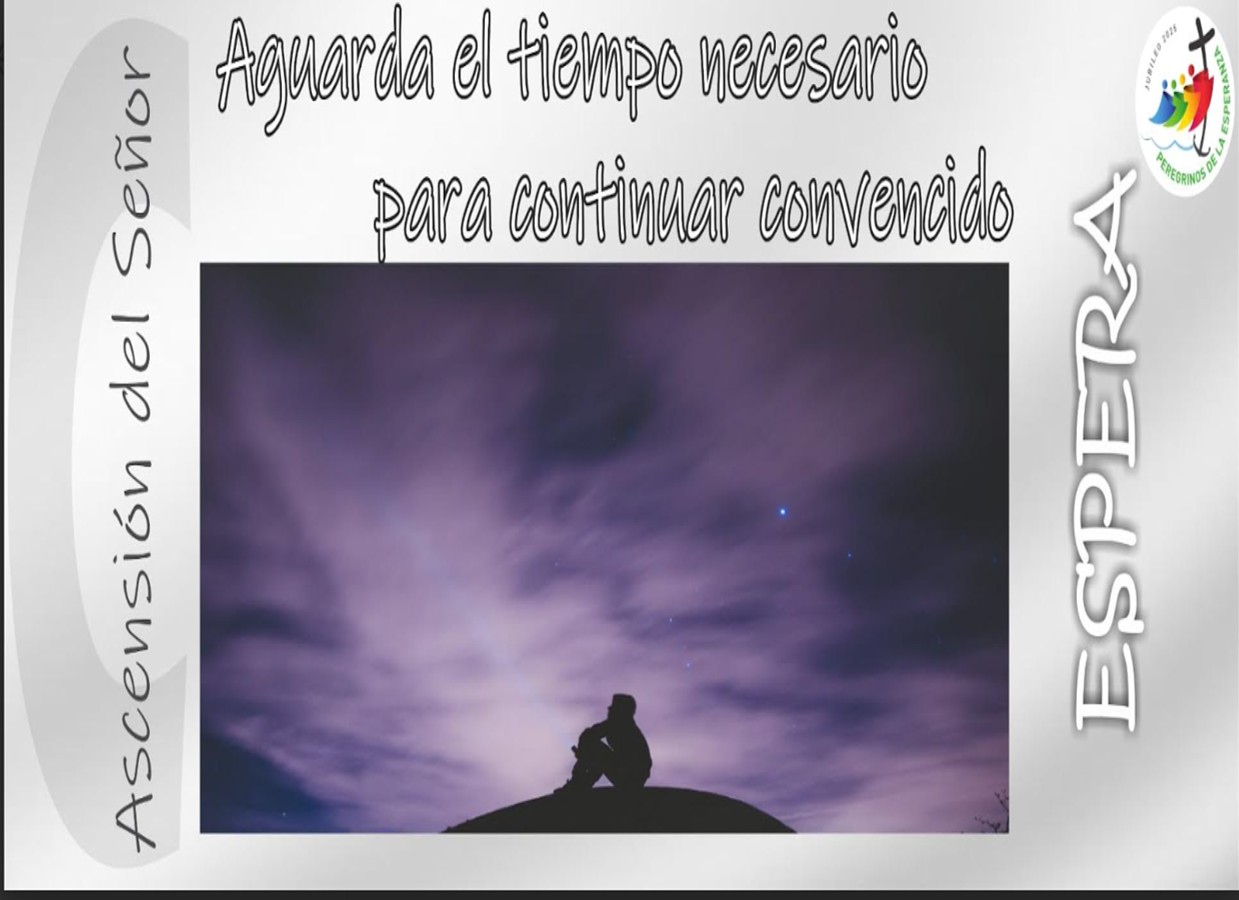 Imagen de Portada: P. Érick Félix  CM.
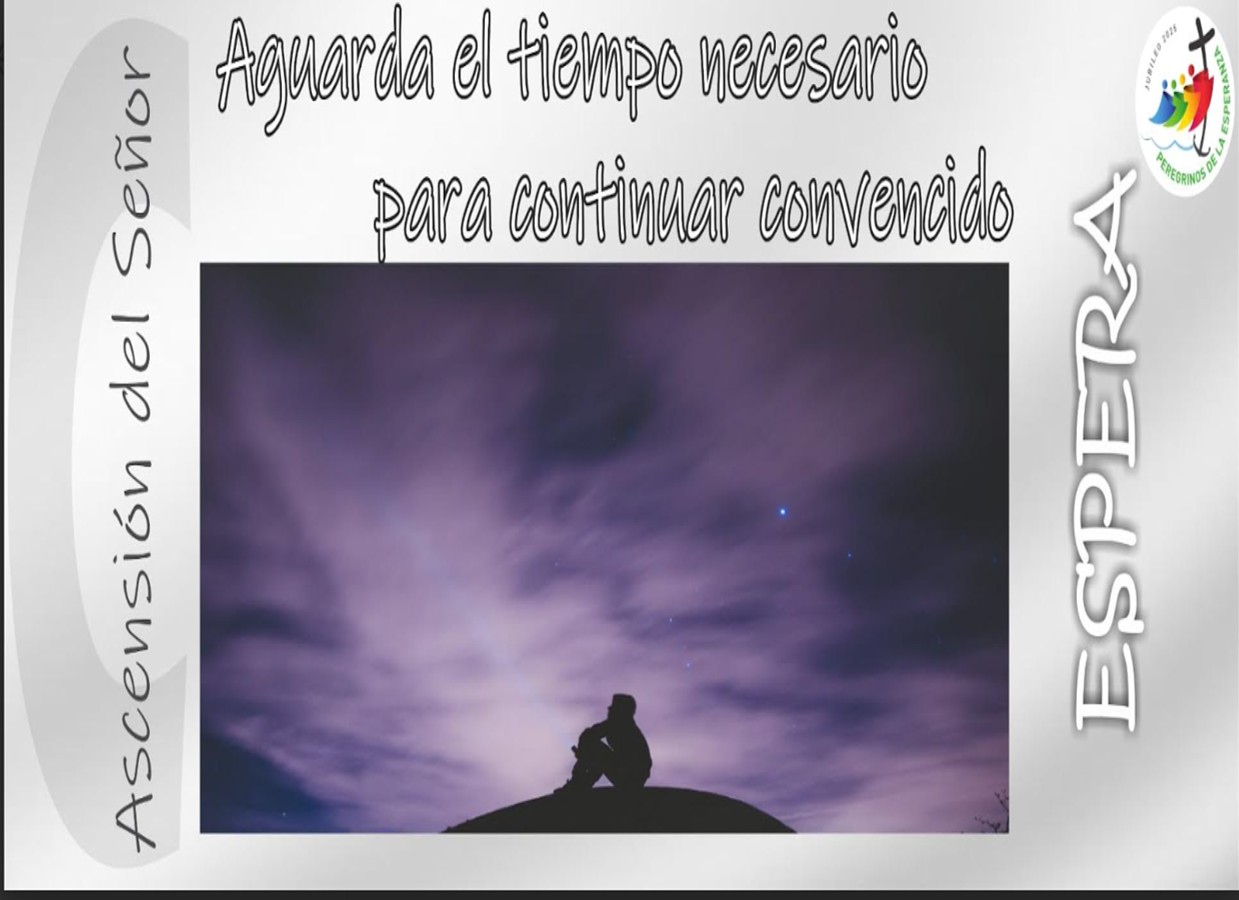 Imagen de Portada: P. Érick Félix  CM.
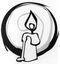 LECTIO DIVINA – DOMINGO DE ASCENSIÓN  DEL SEÑOR                      FUE  LLEVADO AL CIELO
LUCAS 24, 46-53
ASCENSIÓN DEL SEÑOR
Lima Lima 1° de Junio 2025
Ambientación: Cirio pascual, globo terráqueo o mapa mundi. Huellas recortadas con los nombres de los participantes. Frase: Fue llevado al cielo



          





.
Cantos sugeridos:                                                                                                   No, yo no dejo la tierra; Nos envías por el mundo
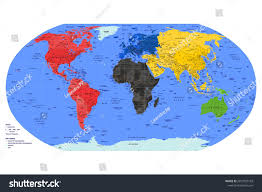 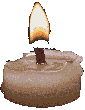 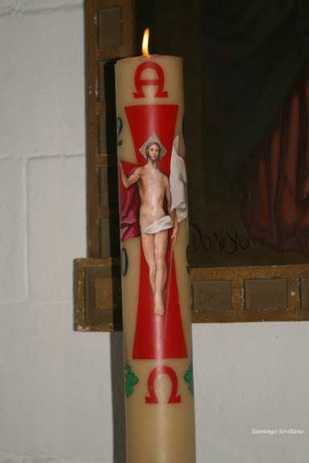 Pónganse 
en camino
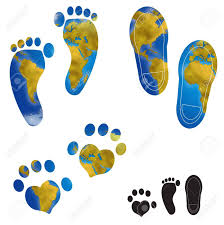 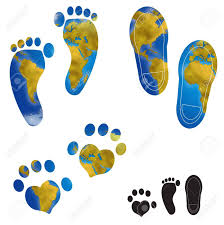 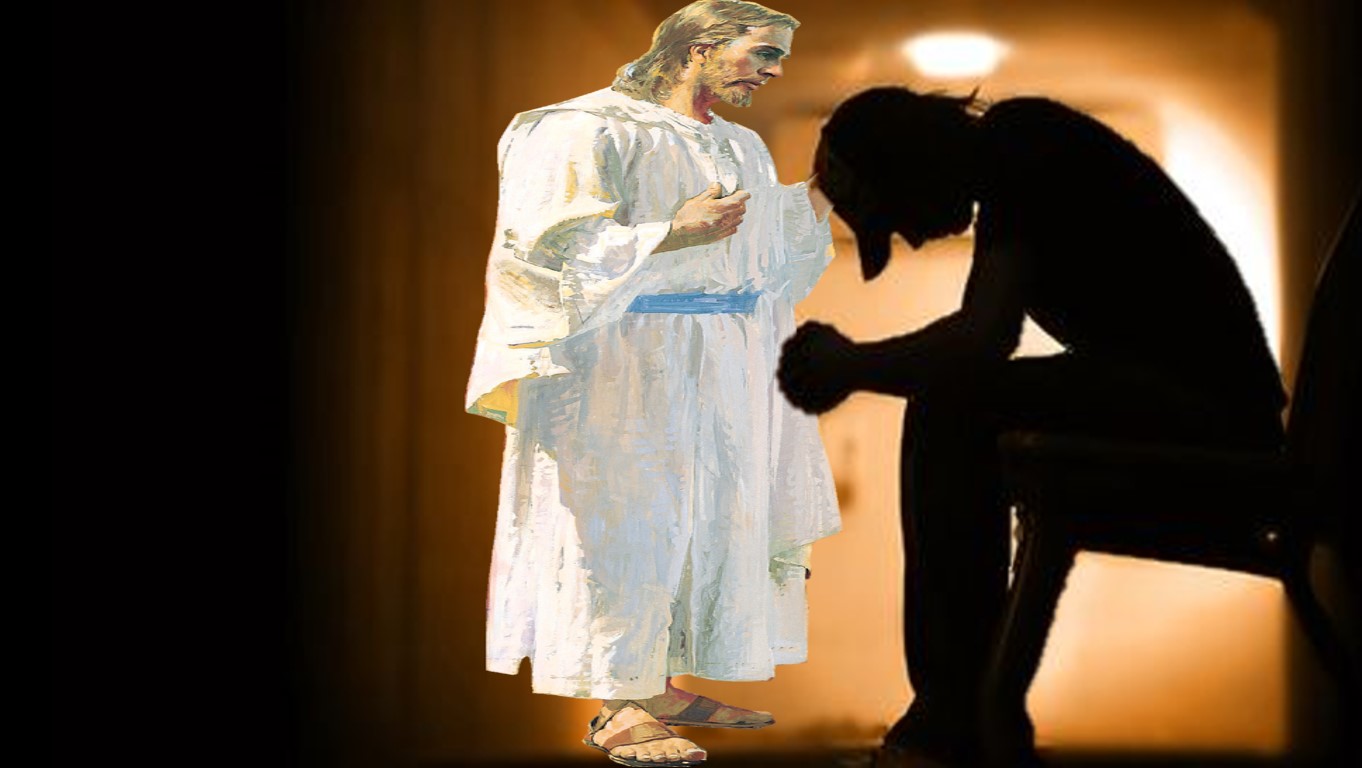 Ambientación: La  Ascensión de Cristo constituye una de las etapas fundamentales de la “historia de la salvación”, es decir, del plan misericordioso y salvífico de Dios para la humanidad. Él nos prepara el camino para ascender nosotros también al cielo; siendo Él nuestra Cabeza, es necesario que los miembros le sigan allí donde Él les ha precedido.
Oración inicial
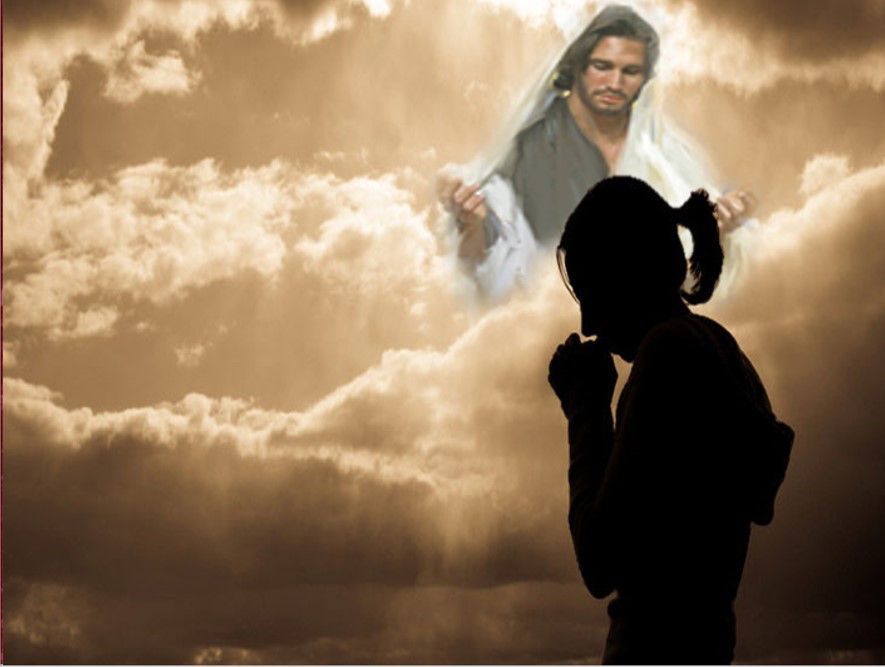 Señor Jesús. Sabemos que el subir 
Al cielo no nos dejaste solos con 
laresponsabilidad a  nuestras espaldas
Sabemos que sigues con nosotros, 
acompañándonos, amándonos, 
comprendiéndonos. 
Hoy Señor Jesús, te pedimos que nos                                                                         hagas pregoneros incesantes de tu palabra,                                                                               que nuestra vida sirva para testimoniar                                               el inmenso amor                que tu nos tienes.
Danos sabiduría para no dudar  ni un solo instante de lo maravilloso que es tu amor.
 Danos fortaleza para no desfallecer en nuestro                                              camino de fe.
Danos entendimiento para comprender cada día mejor 
lo que esperas de nosotros. Amén.
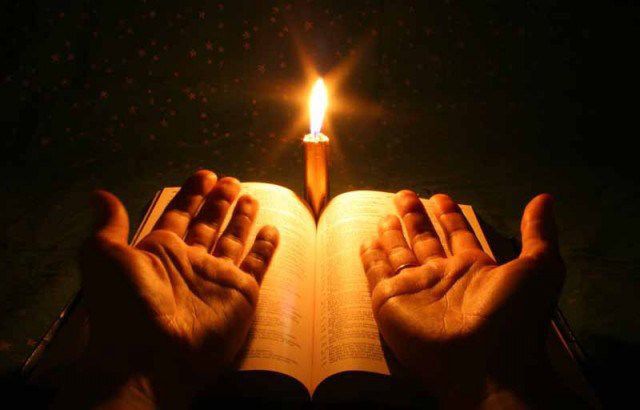 LECTIO
¿Qué dice el texto? 
    Juan 20, 1-92
Motivación:


Para nosotros, las Ascensión es al mismo tiempo una buena noticia y un compromiso. Buena noticia porque nos ayuda a comprender “la esperanza a la que hemos sido llamados” y compromiso , porque nos empuja a ser  testigos del Evangelio. Escuchemos:
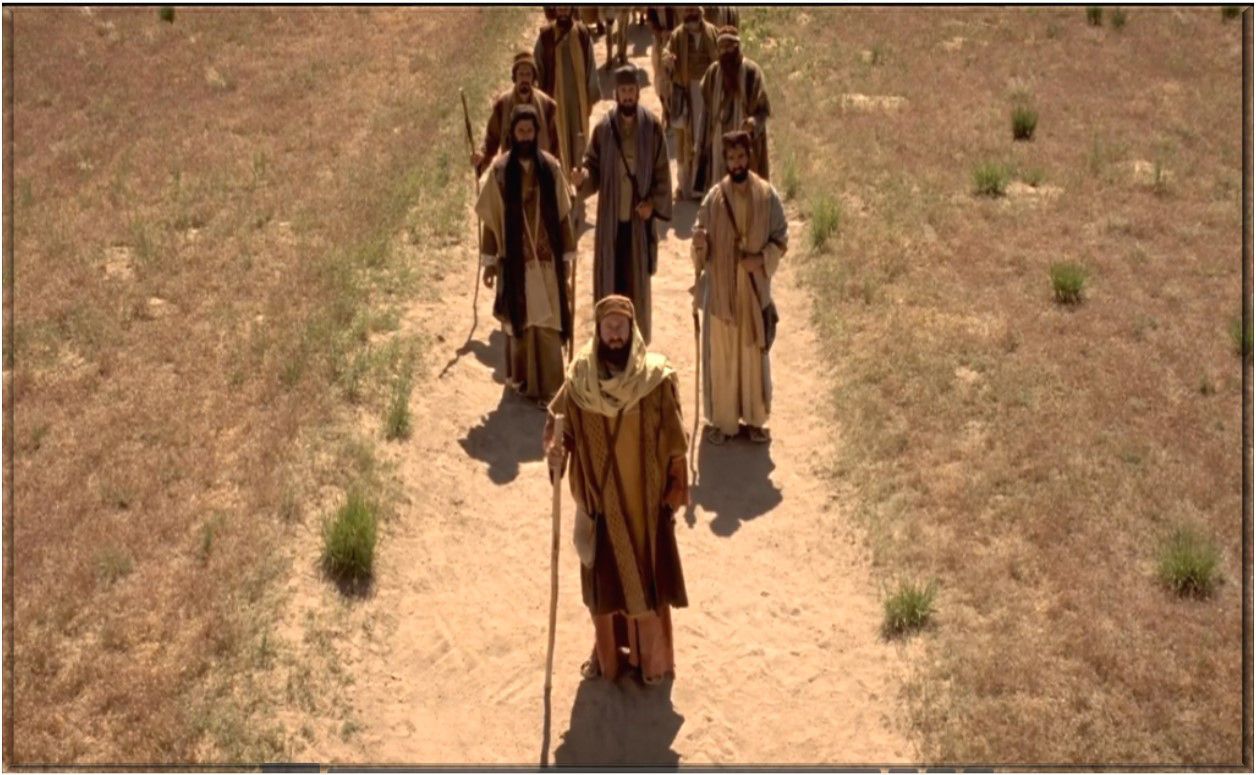 San Mateo 28, 16-20
En aquel tiempo,               los once se fueron a Galilea,  al monte que Jesús les había indicado.
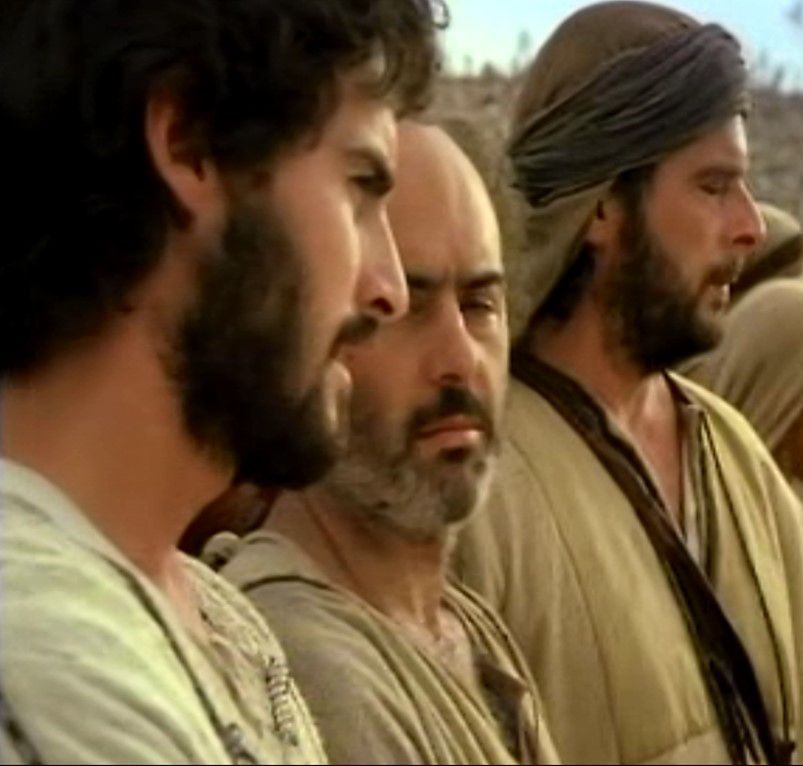 17Al verlo, lo adoraron; pero algunos dudaban
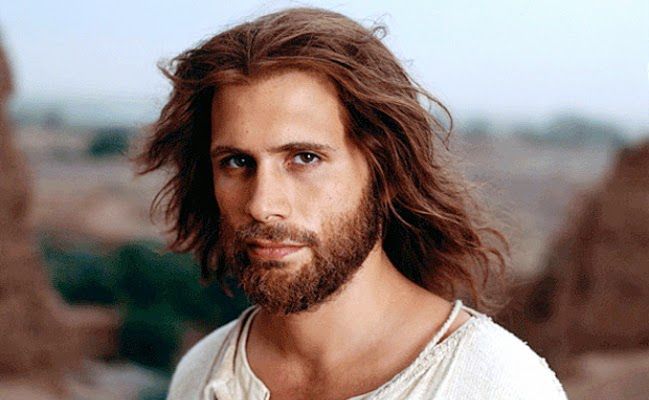 18Acercándose     a ellos, Jesús les dijo:“Se me ha dado pleno poder en el cielo y en la tierra.
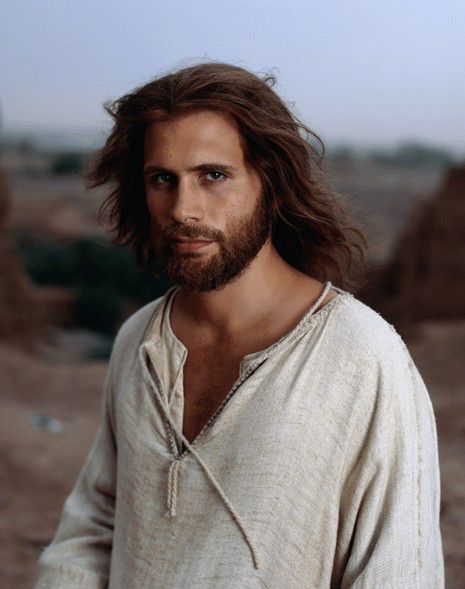 19 Vayan, pues, y hagan discípulos de todos los pueblos,
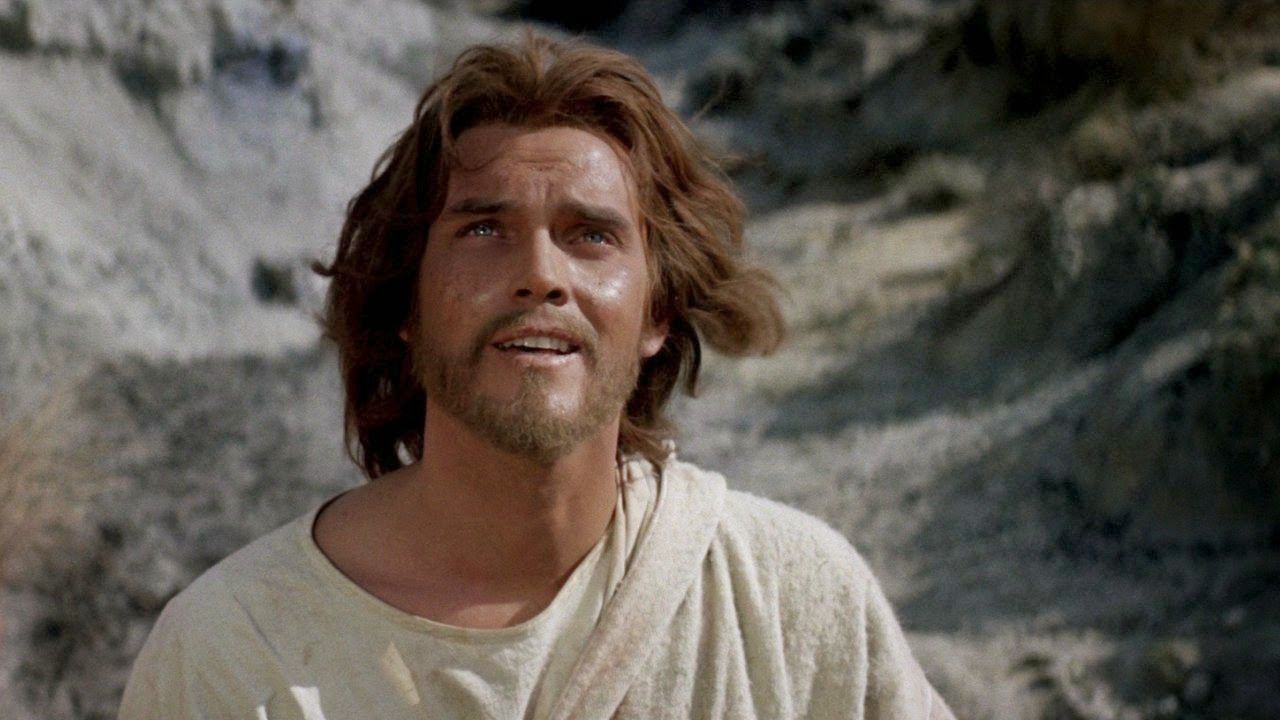 bautizándolos en el nombre  del Padre, del Hijo y del Espíritu Santo;
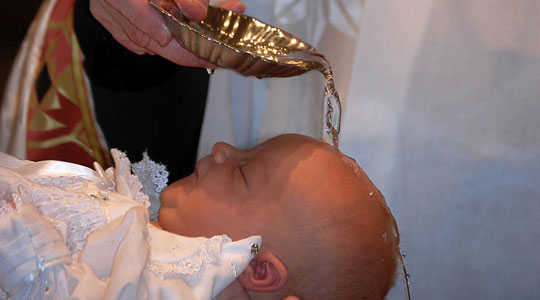 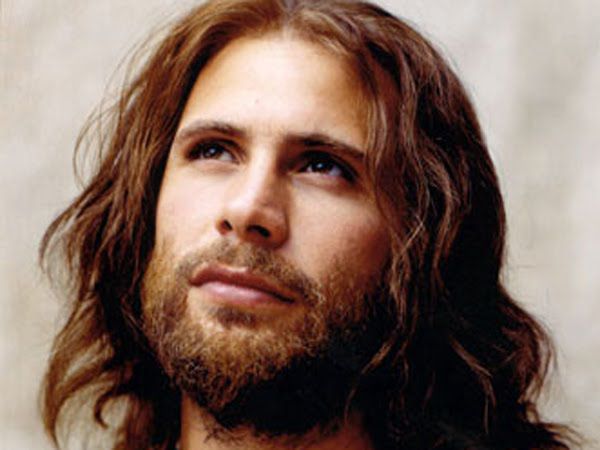 20   y enseñándoles a guardar todo lo que les he mandado.
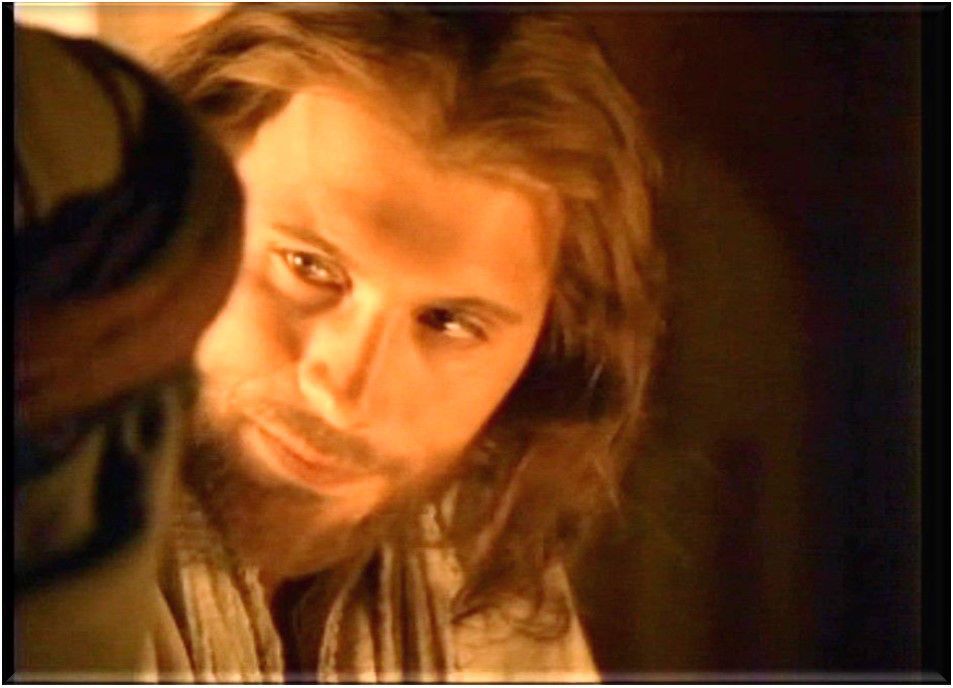 Y sepan que yo estoy con ustedes todos los días, hasta el fin del mundo.
Palabra del Señor
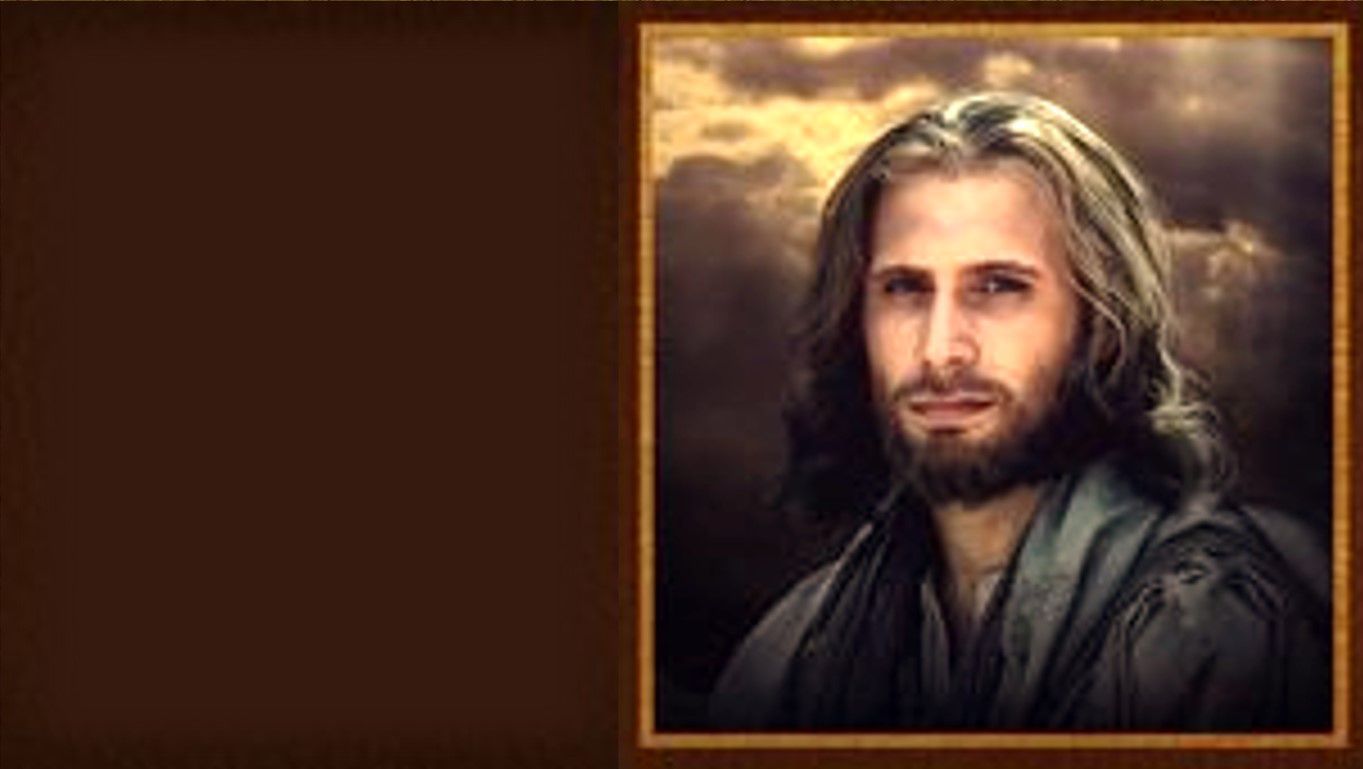 Cada uno puede leer en voz alta el versículo que más le llamó la atención
san Mateo 28: 16-20
16 En aquel tiempo, los once discípulos se fueron a Galilea, al monte que Jesús les había indicado. 17Al verlo, lo adoraron;  pero algunos dudaban. 18Acercándose a ellos Jesús  les dijo:- «Se me ha dado pleno poder en el cielo y en la tierra. 19Vayan, pues, y hagan discípulos de todos los pueblos y bautizándolos en el nombre del Padre, del Hijo y del Espíritu Santo, 20 y enseñándoles a guardar todo lo que les he mandado. Y sepan que yo estoy con  ustedes todos los días hasta el fin del mundo”.
Preguntas para la lectura:
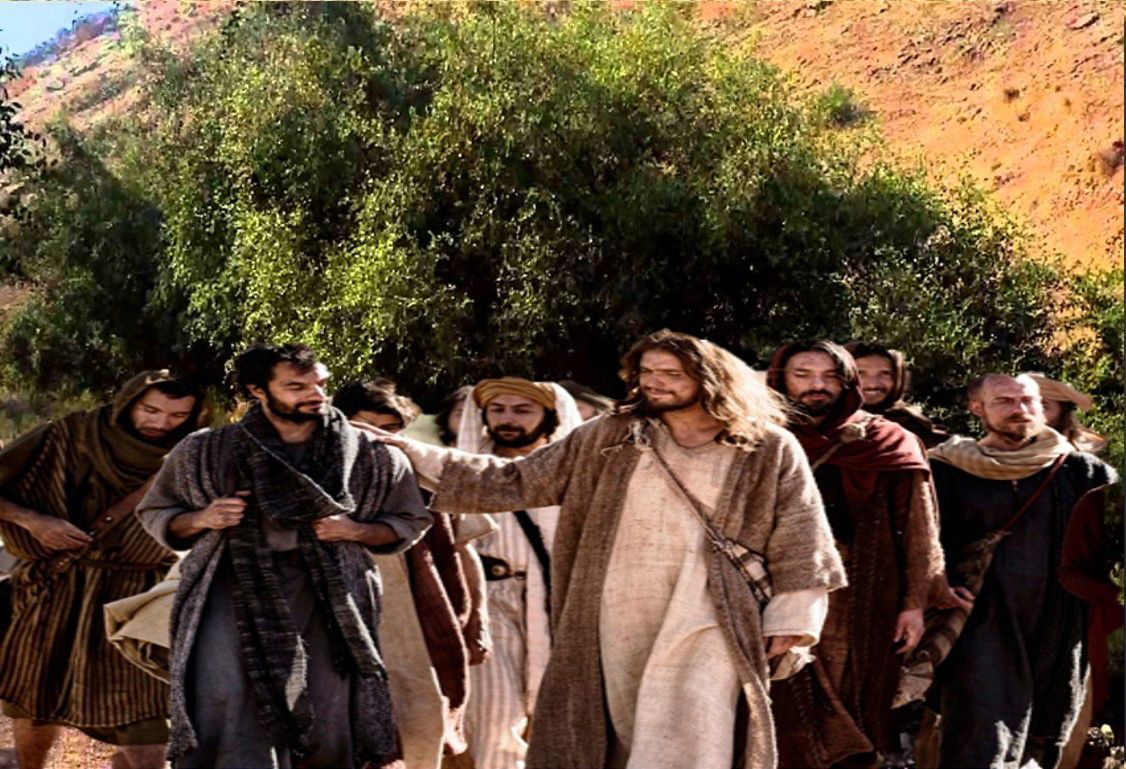 ¿Dónde tiene lugar la reunión entre Jesús y los Once?
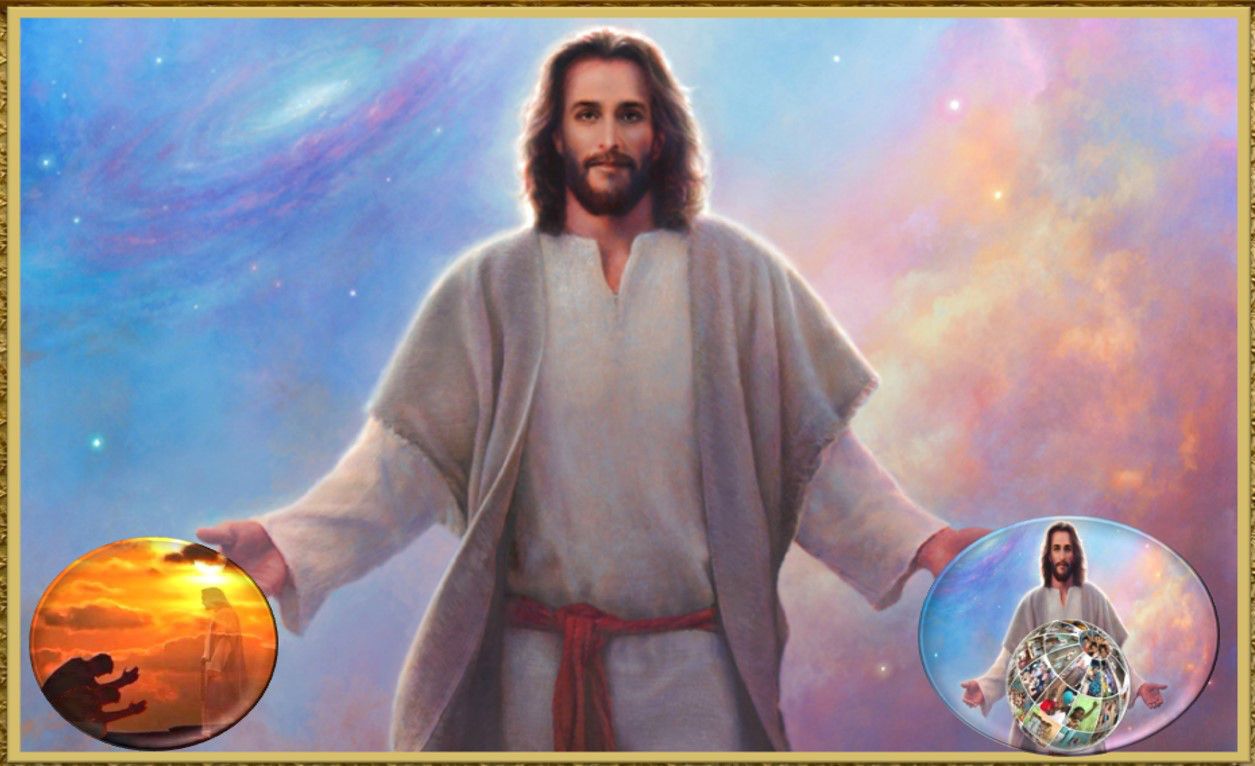 16-18: Encuentro.
 
¿Qué hacen los  discípulos al ver a Jesús?
¿Qué hace y qué dice Jesús al encontrarse con ellos?
vv. 19-20a: Misión.
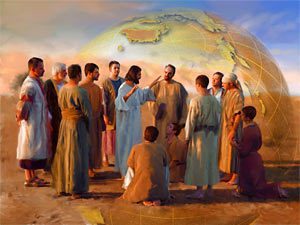 ¿En qué consiste la misión que Jesús encarga a sus discípulos?
¿Quiénes son sus destinatarios?
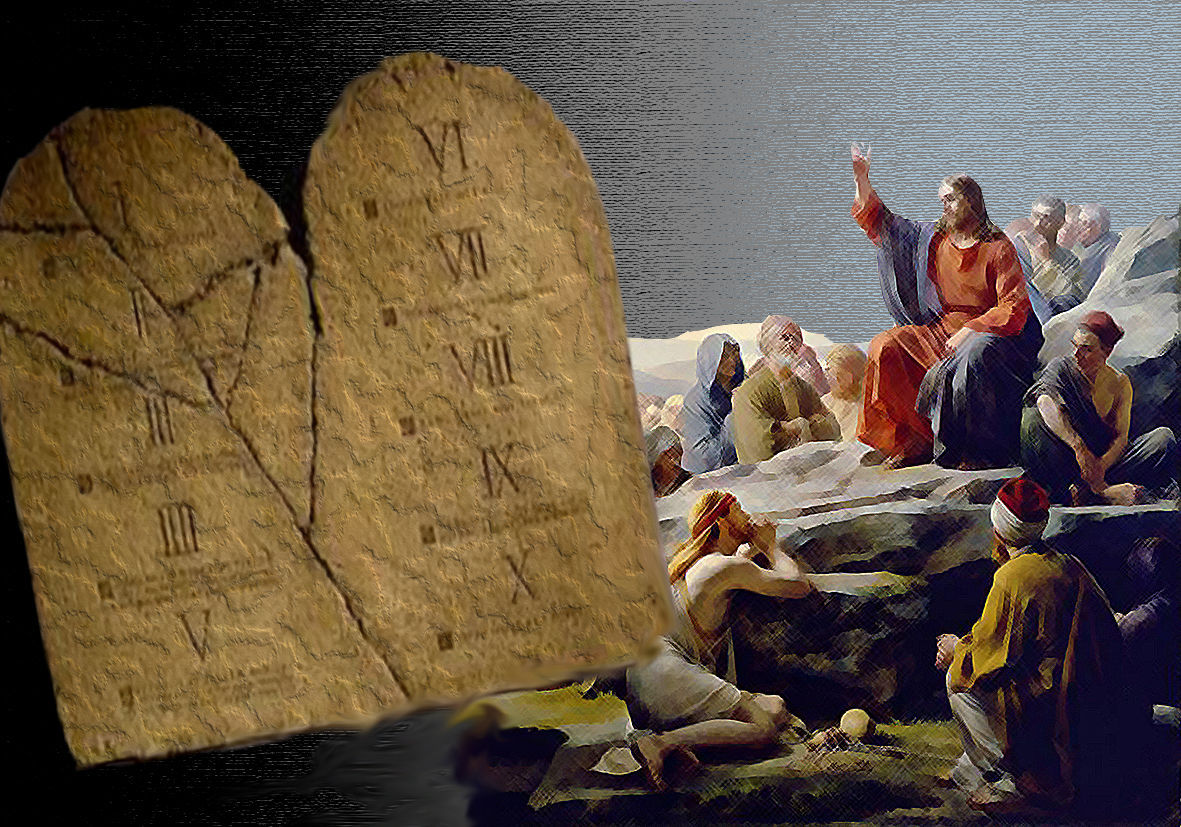 vv. 20 b: Promesa.
¿Con qué promesa acaba el pasaje?
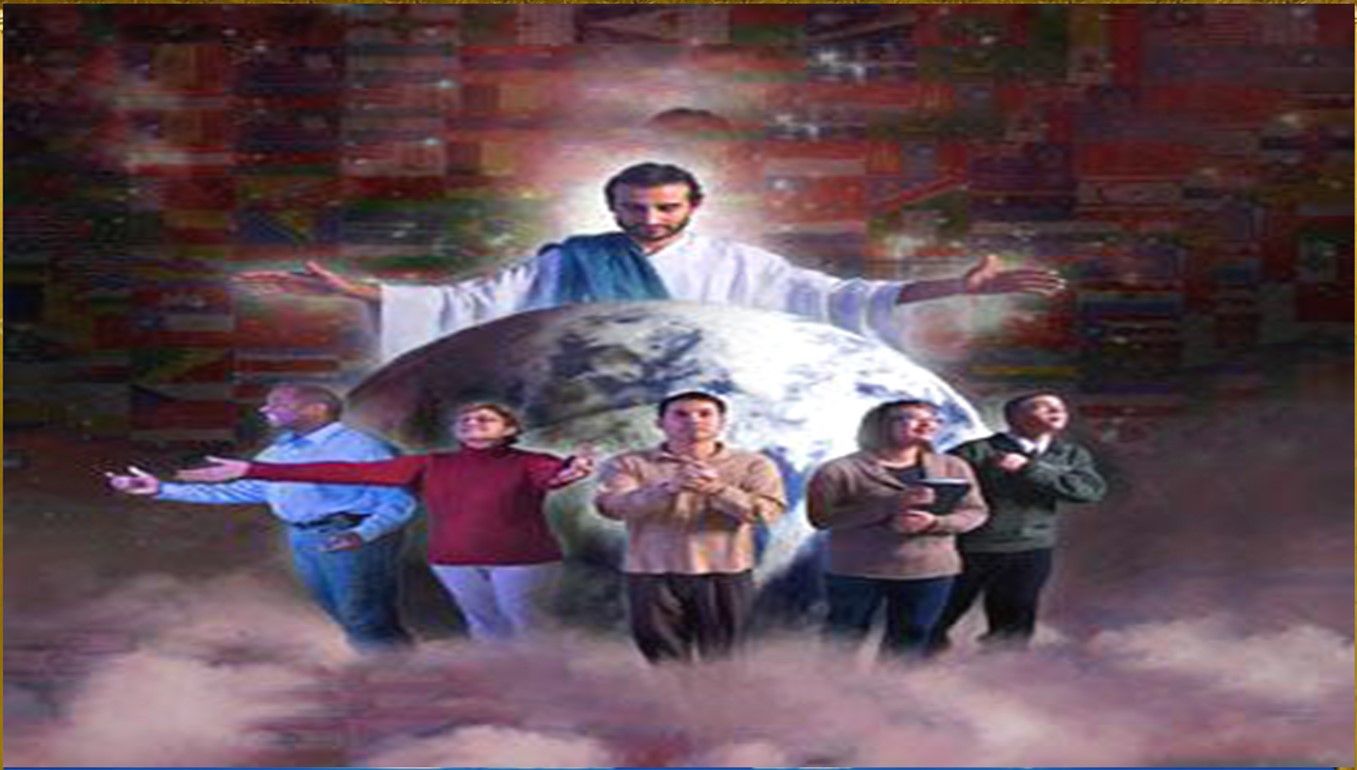 MEDITATIO
¿Qué ME dice el texto?
Motivación: Celebrar la Ascensión del Señor es motivo de esperanza, pero también implica una llamada a ser sus testigos en el mundo. Ayer como hoy, él sigue enviándonos a todos los pueblos con la fuerza de su Palabra y la promesa de estar siempre con nosotros.
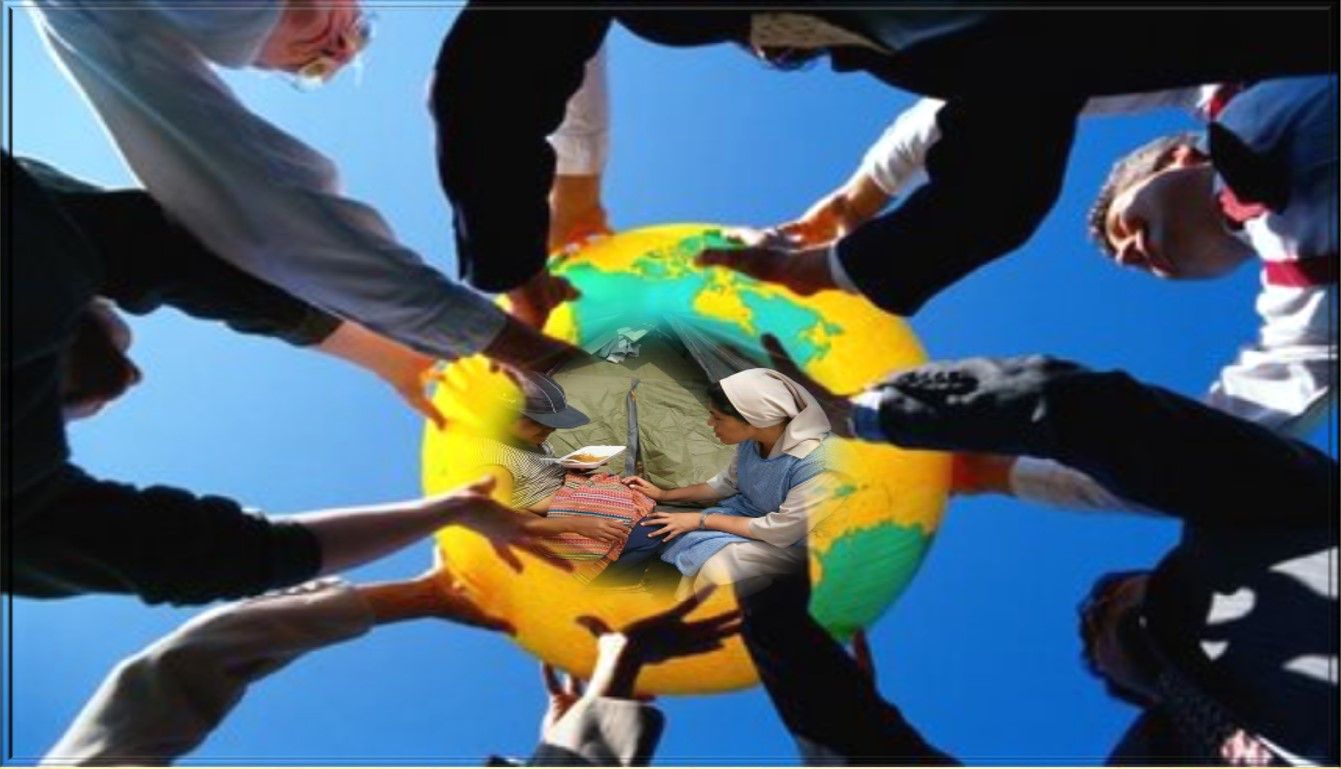 * ¿Te sientes satisfecho con la manera como pregonas las maravillas del Señor?
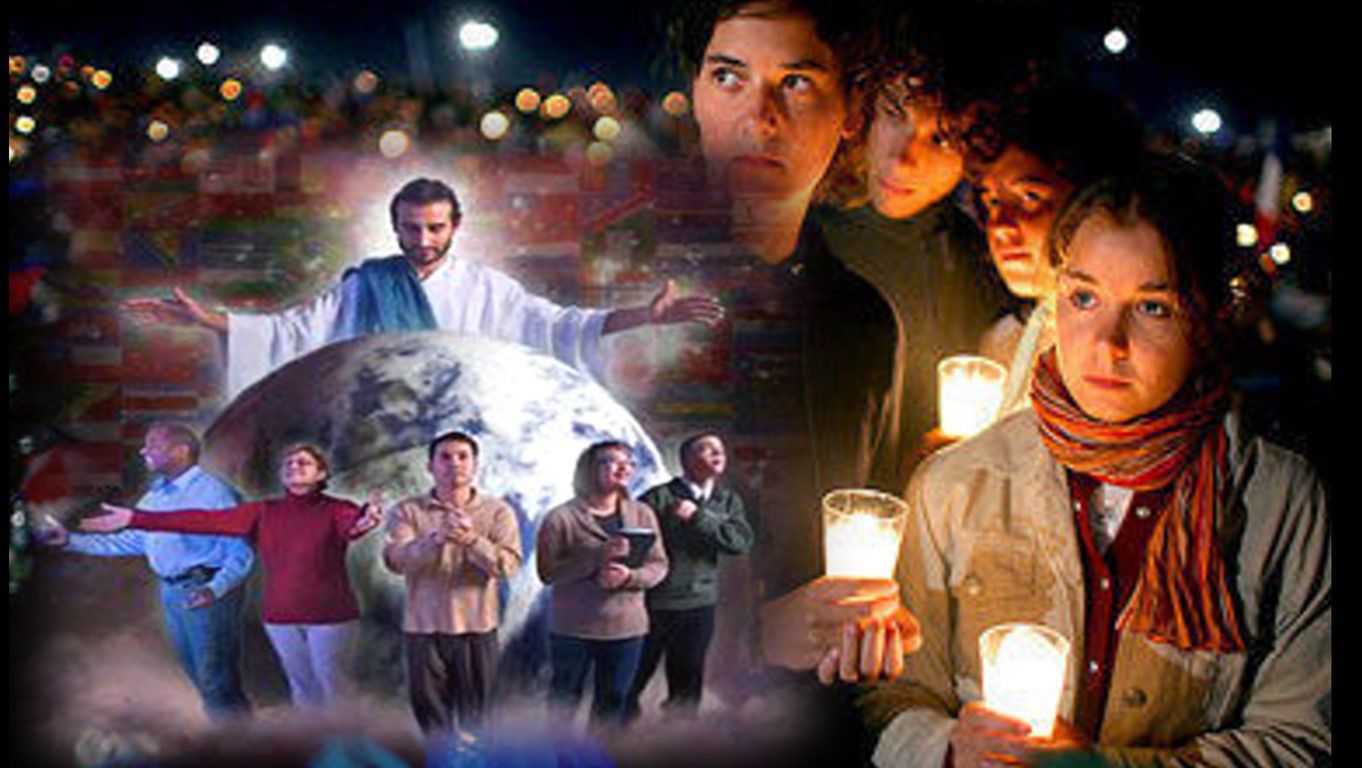 * ¿Sientes que la invitación de Jesús a sus discípulos también es una invitación para ti?
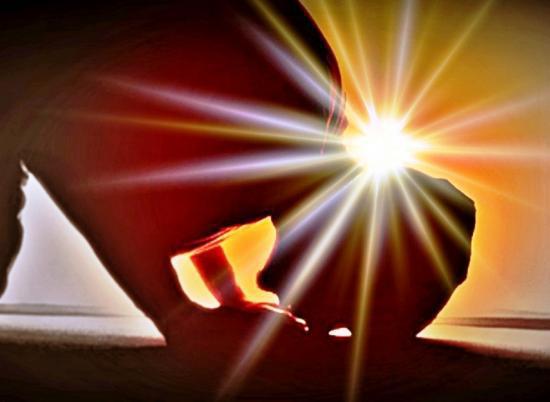 Al verlo, lo adoraron; ellos que habían dudado.
 ¿Te sientes reflejado en esas actitudes de los discípulos                   cuando piensas en tu                        relación con Jesús?
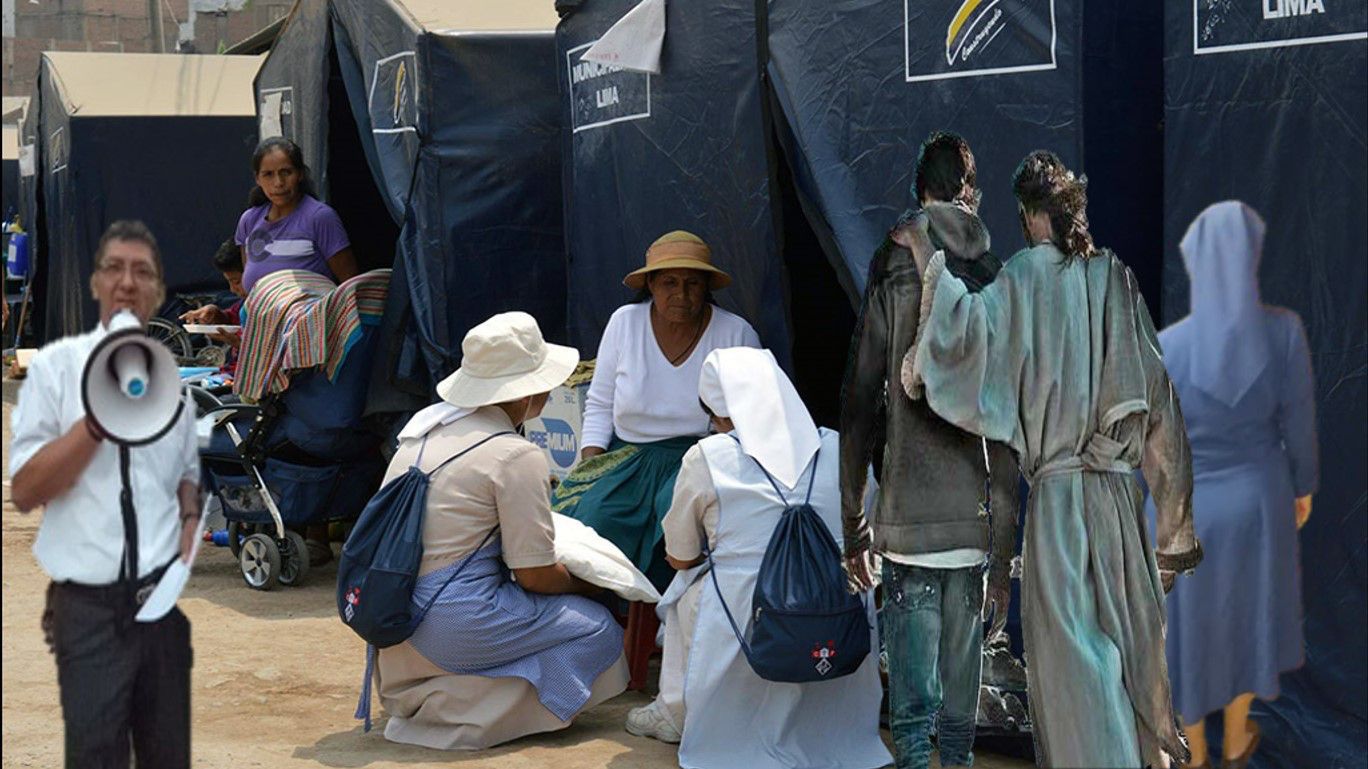 Yo estoy con ustedes todos los días hasta el final de este mundo. 








¿Qué sentimientos y actitudes de esperanza despierta en ti esta promesa de Jesús? 
¿Cómo la experimentas en tu vida diaria?
Luego de un tiempo de meditación personal,  compartimos con sencillez nuestra reflexión, lo que el texto ME dice a mi propia realidad y situación personal.
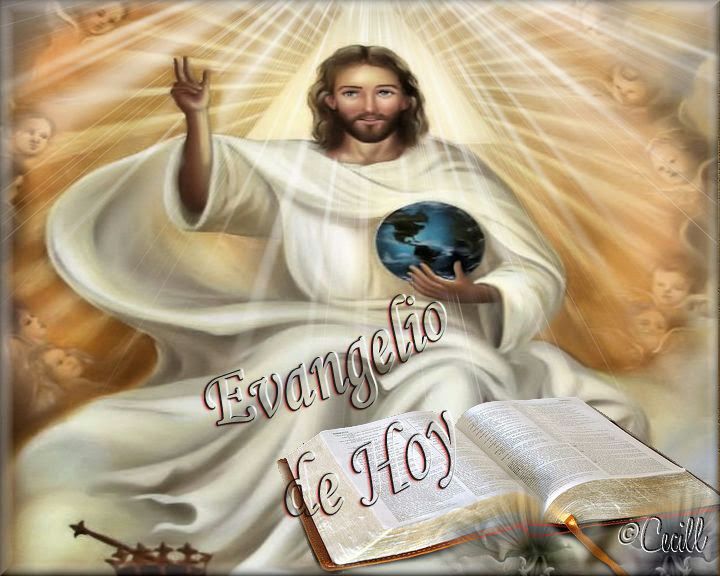 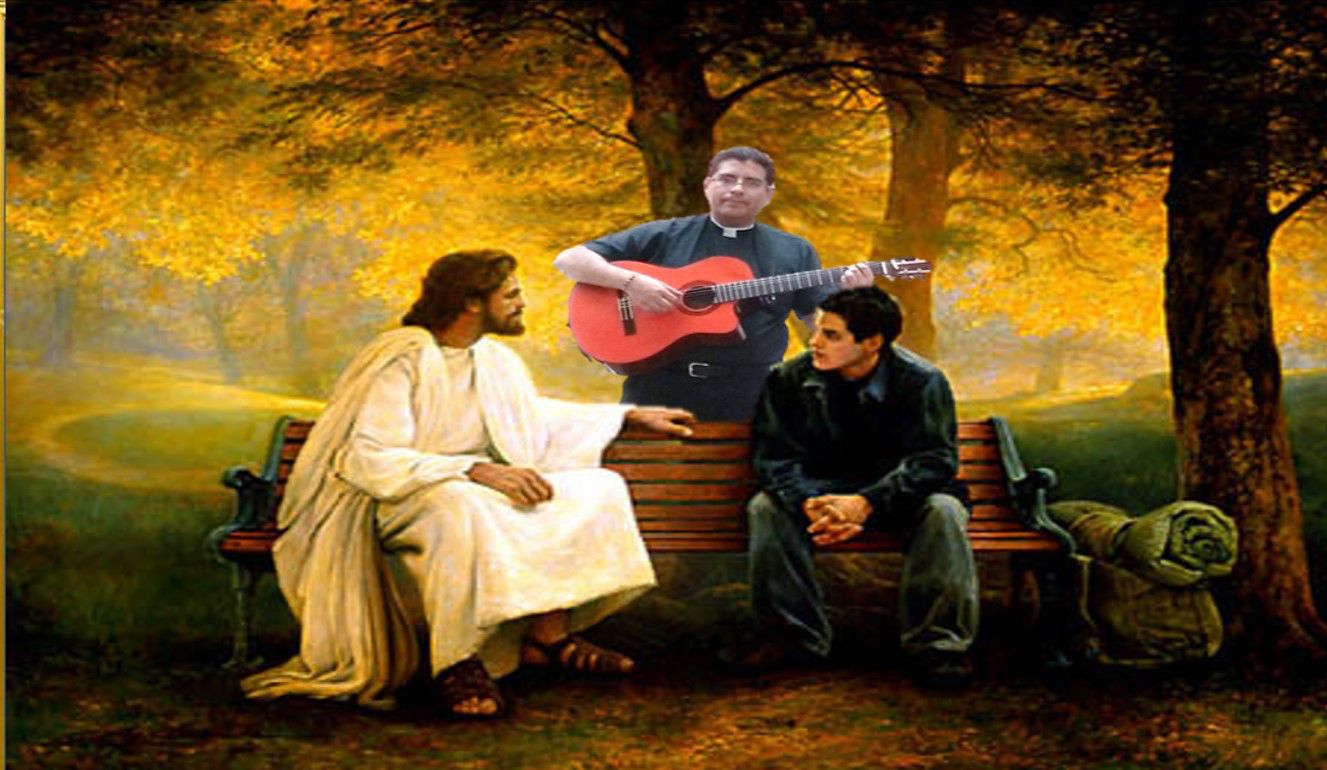 ORATIO
¿Qué le digo al Señor motivado por su Palabra?
Motivación:  El Señor no nos ha dejado solos. Sigue en medio de nosotros. Por eso sabemos que escucha nuestra oración.
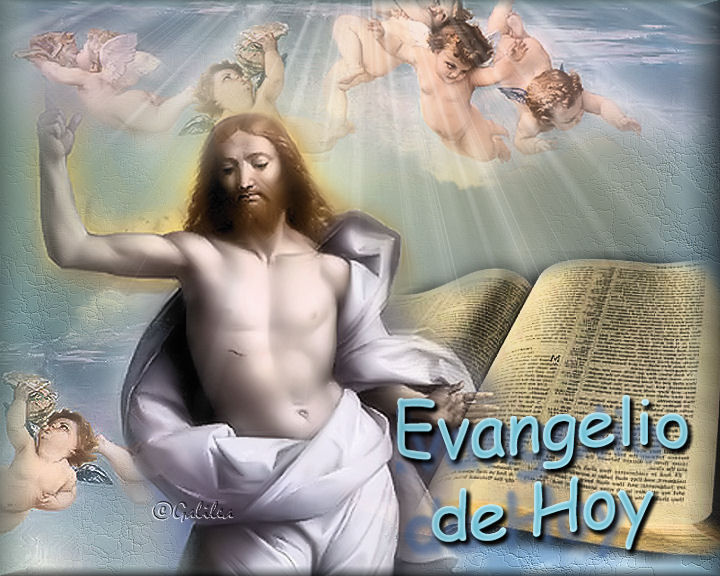 Luego de un tiempo de oración personal, podemos compartir en voz alta nuestra oración, siempre dirigiéndonos a Dios mediante la alabanza, la acción de gracias o la súplica confiada. Se puede, también, recitar el salmo responsorial que corresponde a este domingo. Salmo 46
Salmo 46
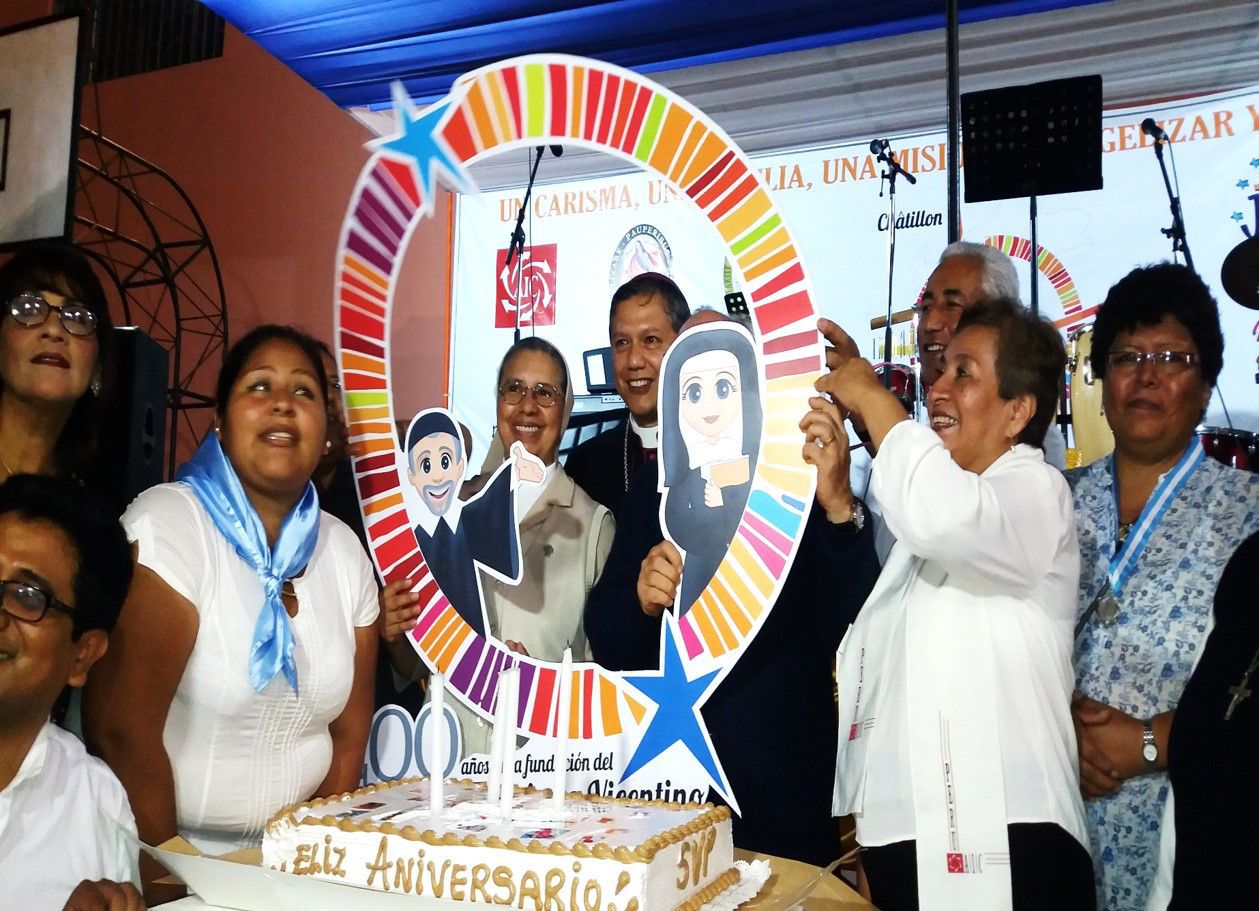 Pueblos todos batan palmas, aclamen a Dios con gritos de júbilo; porque el Señor es sublime  y terrible, emperador de toda la tierra
Dios asciende entre aclamaciones; 
el Señor, al son de trompetas.
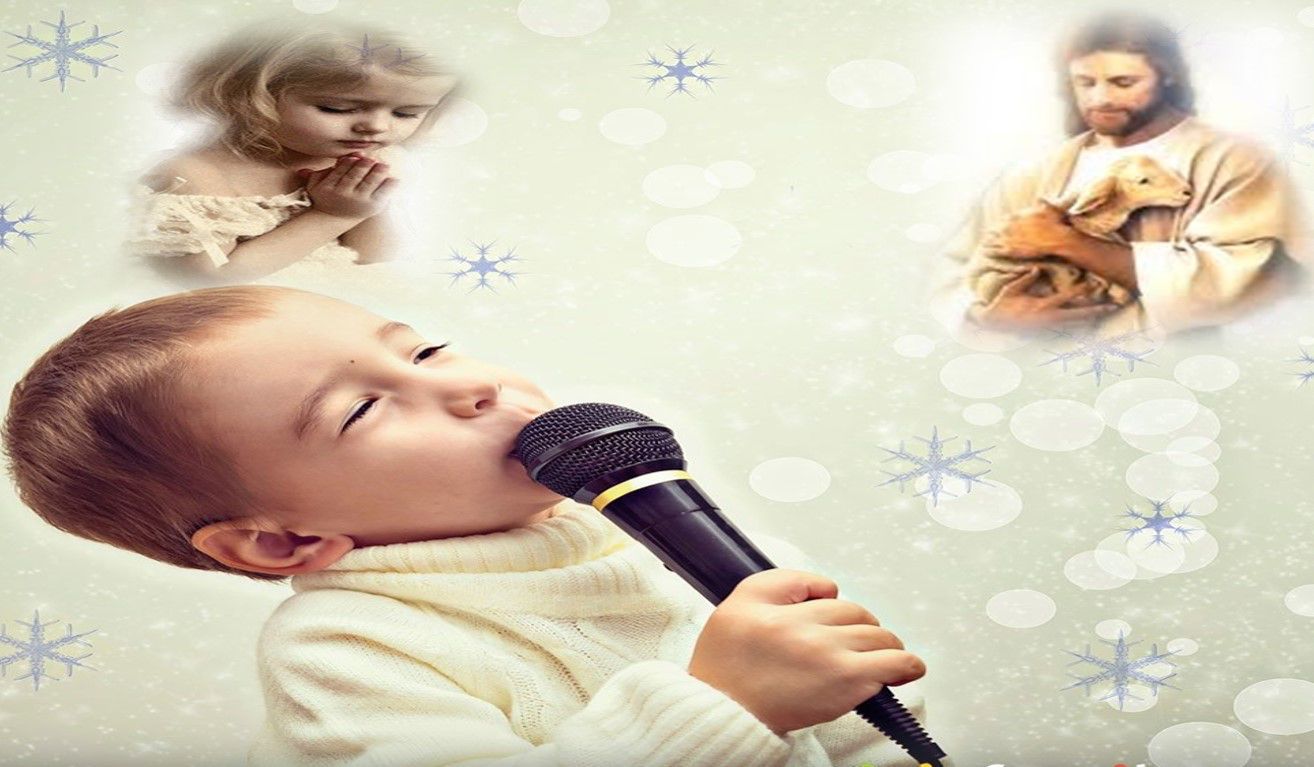 Dios haciende entre aclamaciones; el Señor, al son de trompetas; toquen para Dios, toquen para nuestro Rey, toquen.
Dios asciende entre aclamaciones; 
el Señor, al son de trompetas.
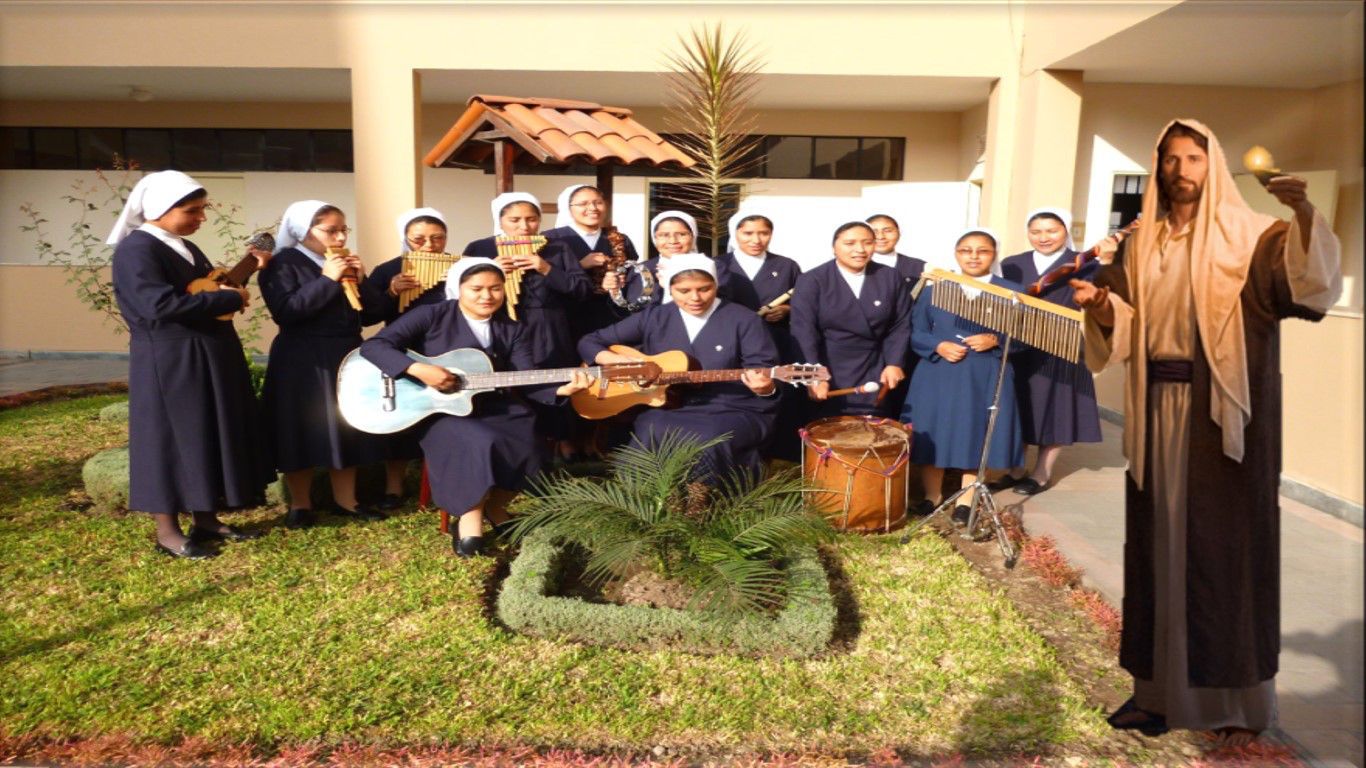 Porque Dios es el rey del mundo;toquen con maestría. Dios reina sobre las naciones, Dios se sienta en 


su trono sagrado.
Dios asciende entre aclamaciones; 
el Señor, al son de trompetas.
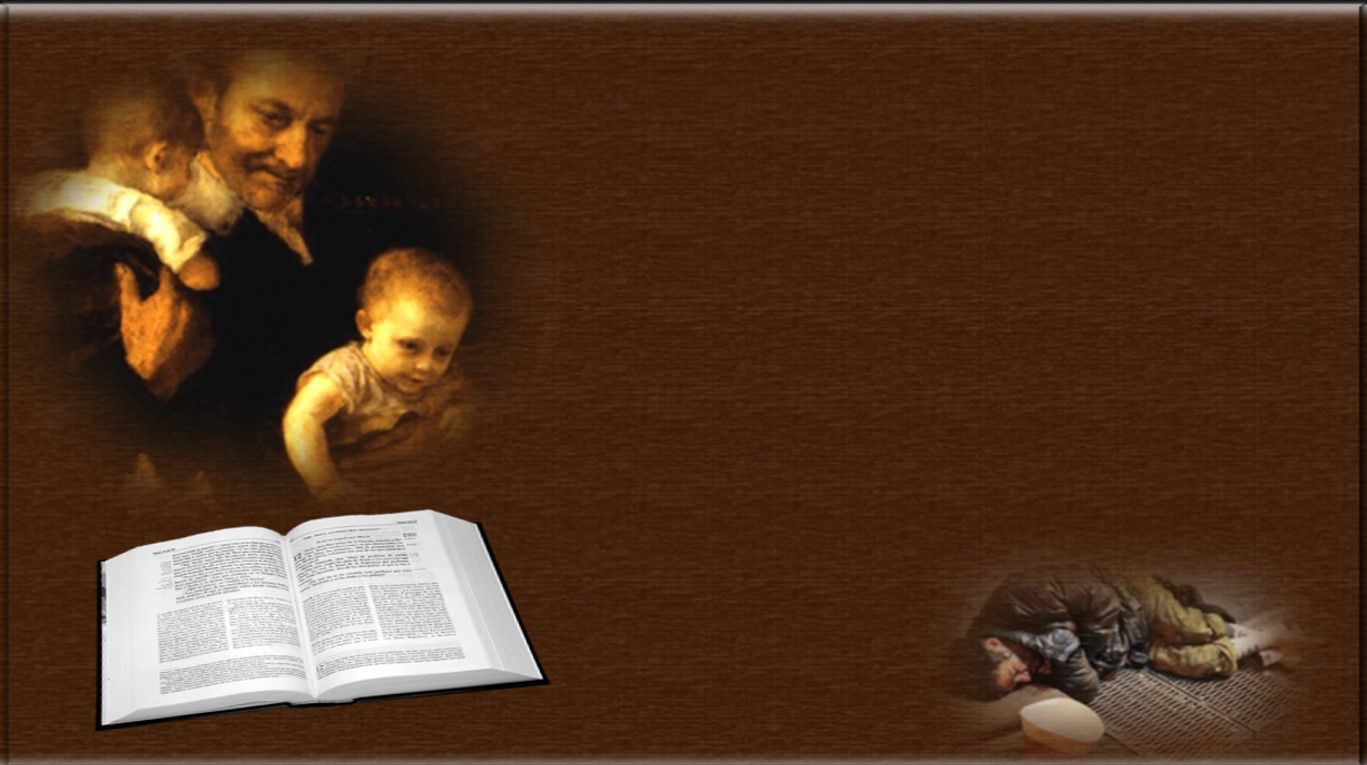 CONTEMPLATIO
¿Qué me lleva a hacer el texto?
El anuncio del Evangelio conlleva riesgos y muchas veces, situaciones difíciles e insospechadas. San Vicente aconseja a unos misioneros que marchaban a tierras lejanas:                     “Vayan, hermanos míos, en nombre de nuestro              Señor Jesucristo; Él es el que los envía; para             su servicio y su gloria es este viaje y esta                      misión que emprenden. Así lo esperamos de su bondad infinita. Manténganse siempre en una                    fiel dependencia de su fiel dirección; recurran                 a él en todas partes y en todas las ocasiones; échense en sus brazos, pues han de reconocerlo              como su mejor padre, con la firme confianza           de que los asistirá y bendecirá                                           sus trabajos. (XI,765)
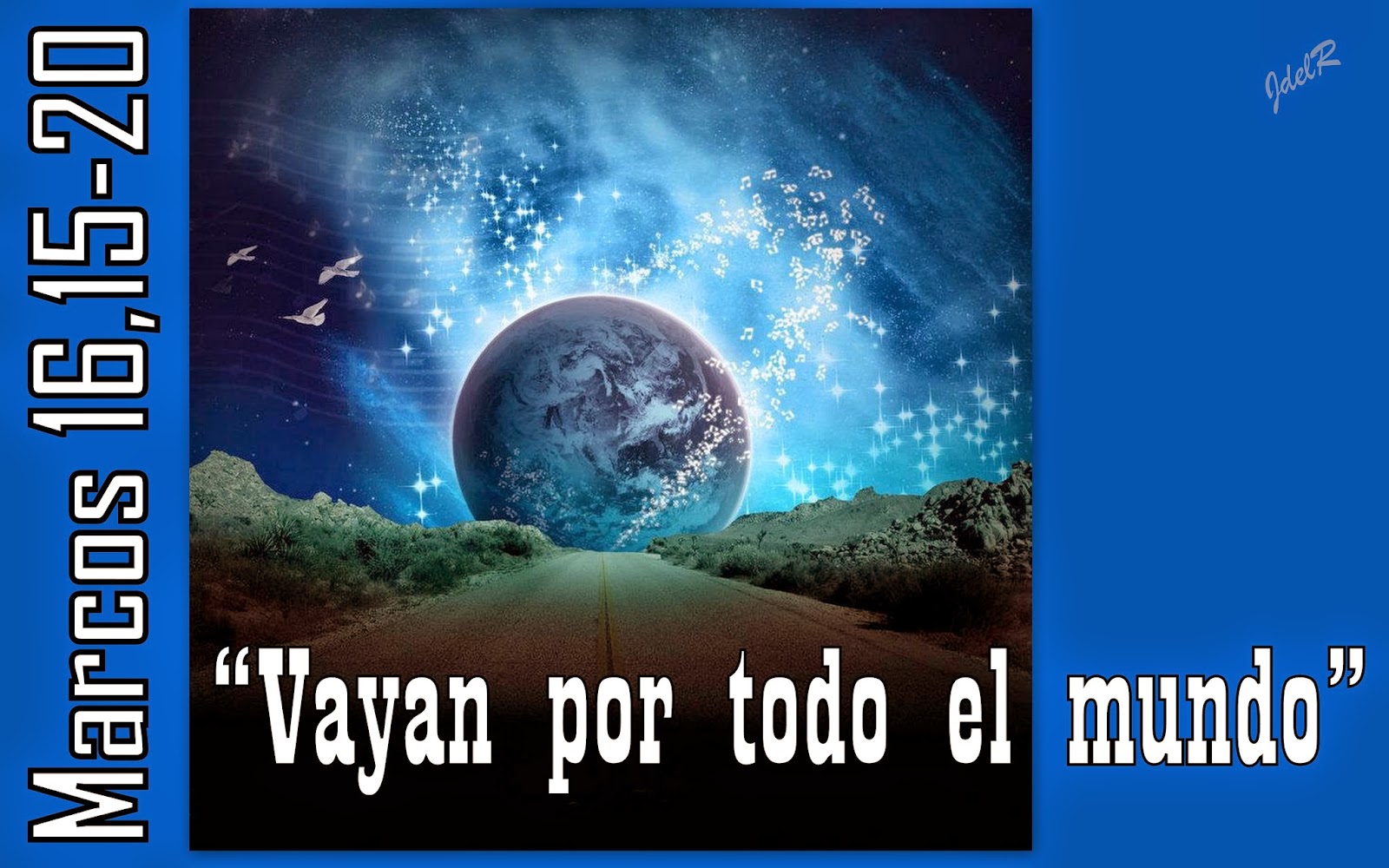 Compromiso:
Pónganse en camino, hagan discípulos a todos los pueblos, enseñándoles a poner por obra todo lo que les he mandado. ¿De qué manera puedes vivir este último encargo de Jesús en tu familia, en tu trabajo, en tu vida profesional, en tu comunidad cristiana?
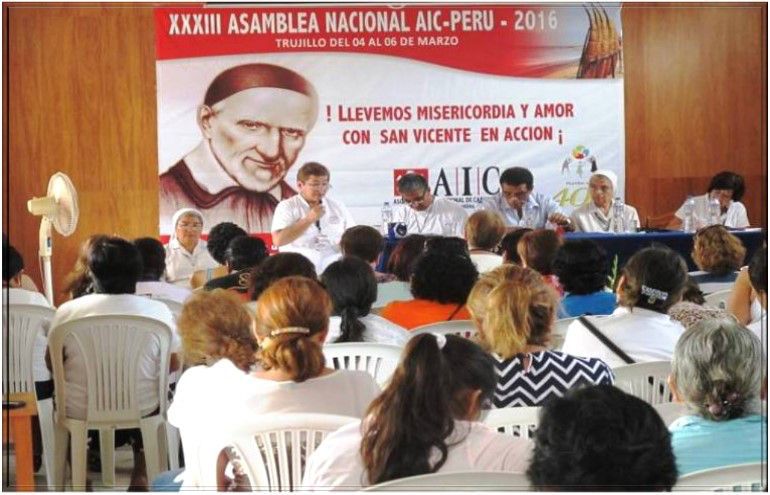 •	¿Qué puedo hacer para tener una participación mucho más activa y participativa en la vida de la comunidad  y así colaborar tanto en el anuncio de la Buena Nueva, como también en la realización del Proyecto del Señor?
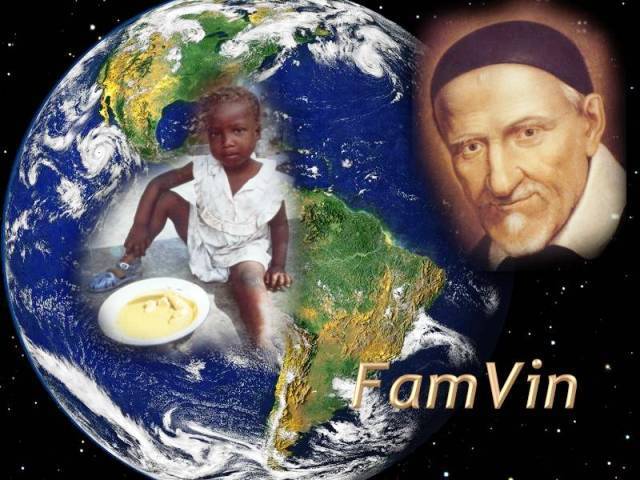 ¿Qué resolución puedes tomar a partir del texto de san Vicente?
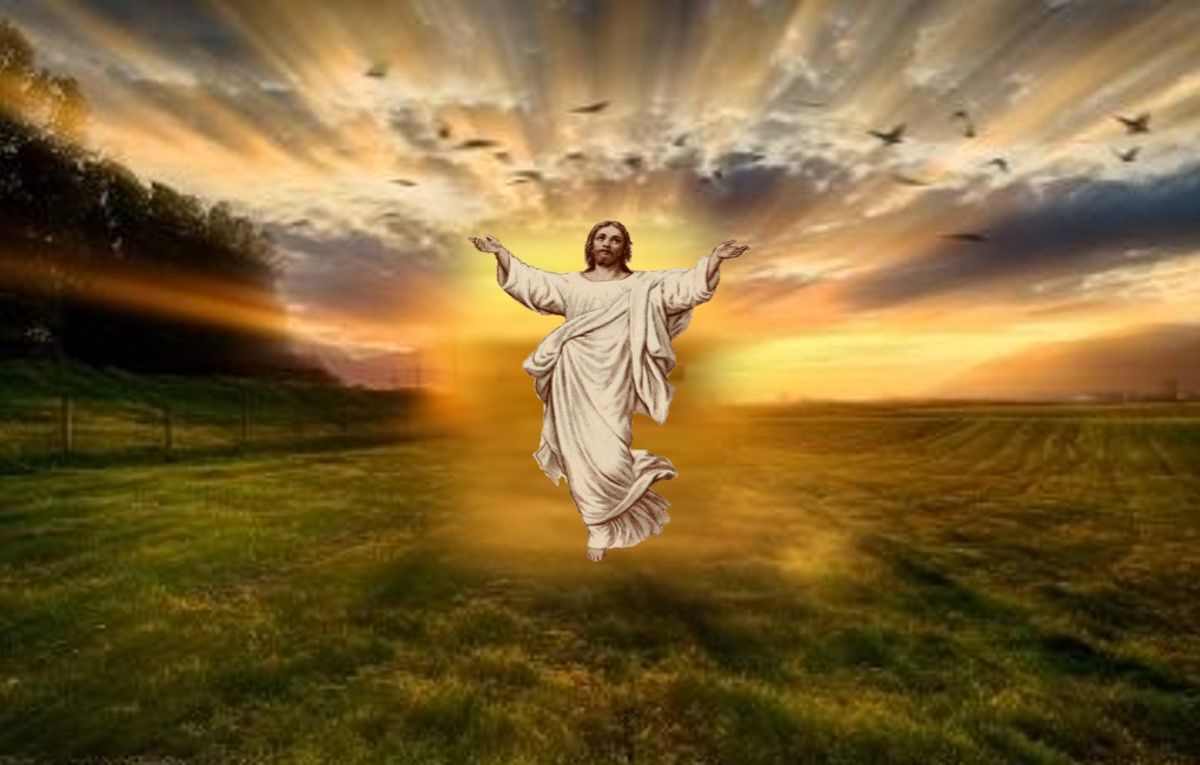 Oración Final
Hoy nuestro corazón salta de júbilo, 
Dios Padre nuestro, por la glorificación de tu Hijo 
y nuestro hermano, Cristo Jesús. 
Él vive, él es el Señor con pleno poder en cielo y tierra.
En verdad, ¡suyo es el reino, el poder y la gloria por siempre! 
Danos, Señor, espíritu de sabiduría para conocerlo.
Ilumina los ojos de nuestro corazón para que comprendamos cuál es la esperanza a la que nos llamas en Cristo resucitado y cuál la riqueza de gloria que tú das a tus elegidos.
Mientras tanto, queremos cumplir la tarea que él nos confió: anunciar a todos la buena nueva de tu amor y de tu salvación. Danos la luz y la fuerza de tu Espíritu para esta misión. Amén.
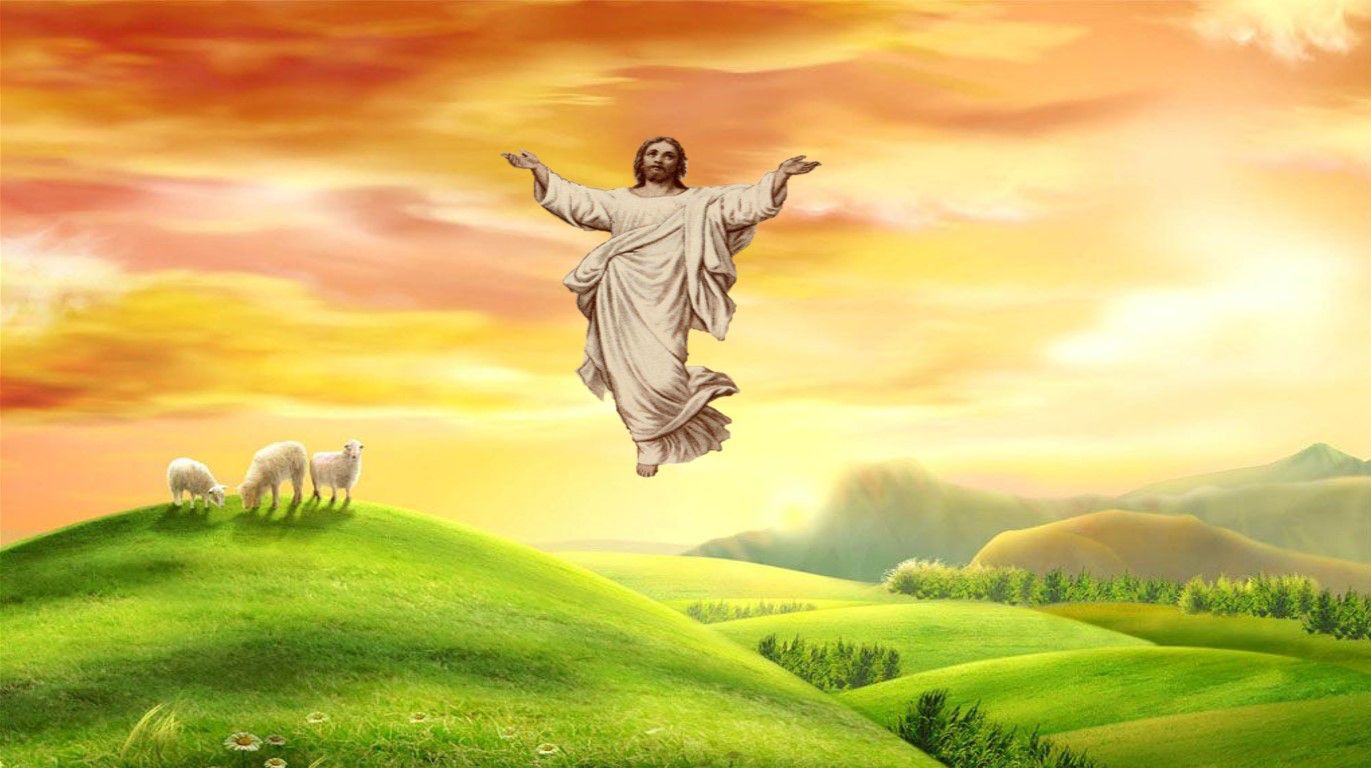 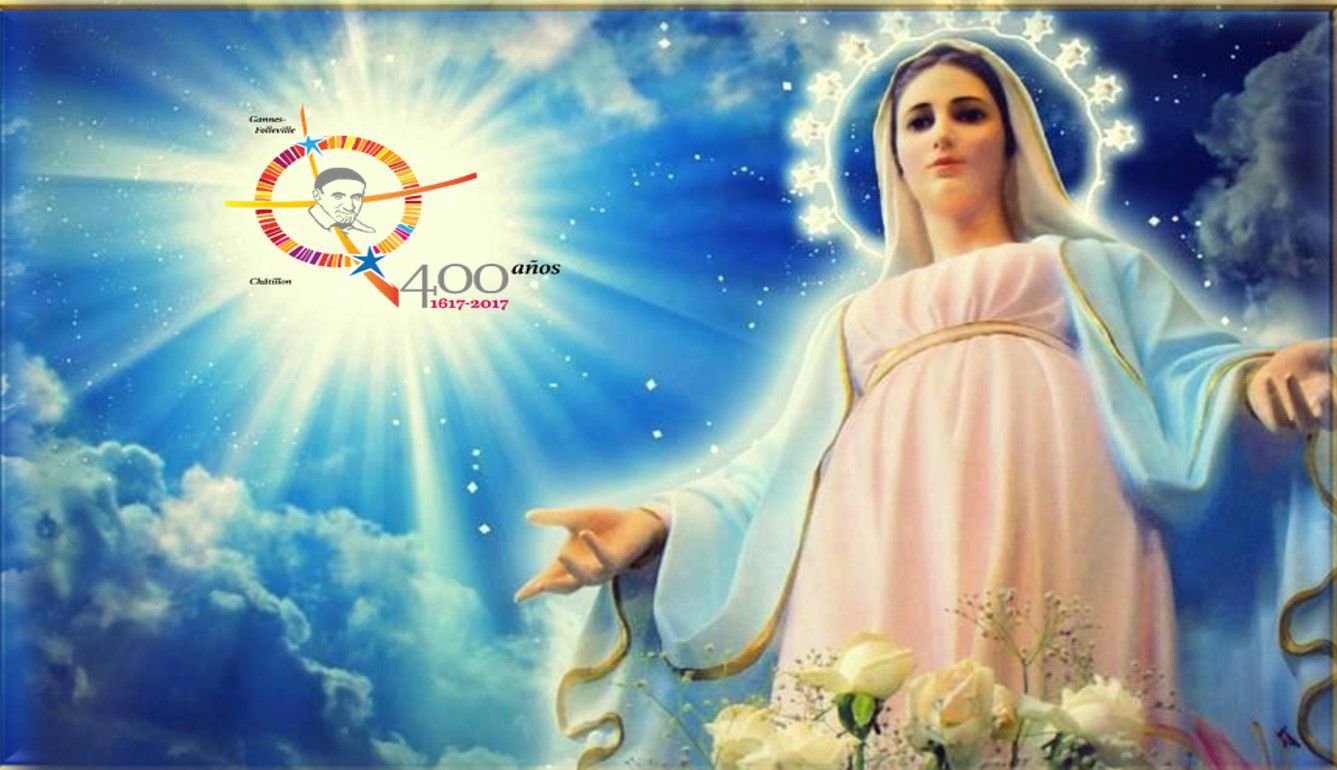 Texto de Lectio Divina:  Padre César Chávez  Alva (Chuno) C.ongregación de la Misión.
 Power Point :  Sor Pilar Caycho Vela  - Hija de la Caridad de San Vicente de Paúl
www.hijasdelacaridadperu.org             www.cm.peru.com.pe